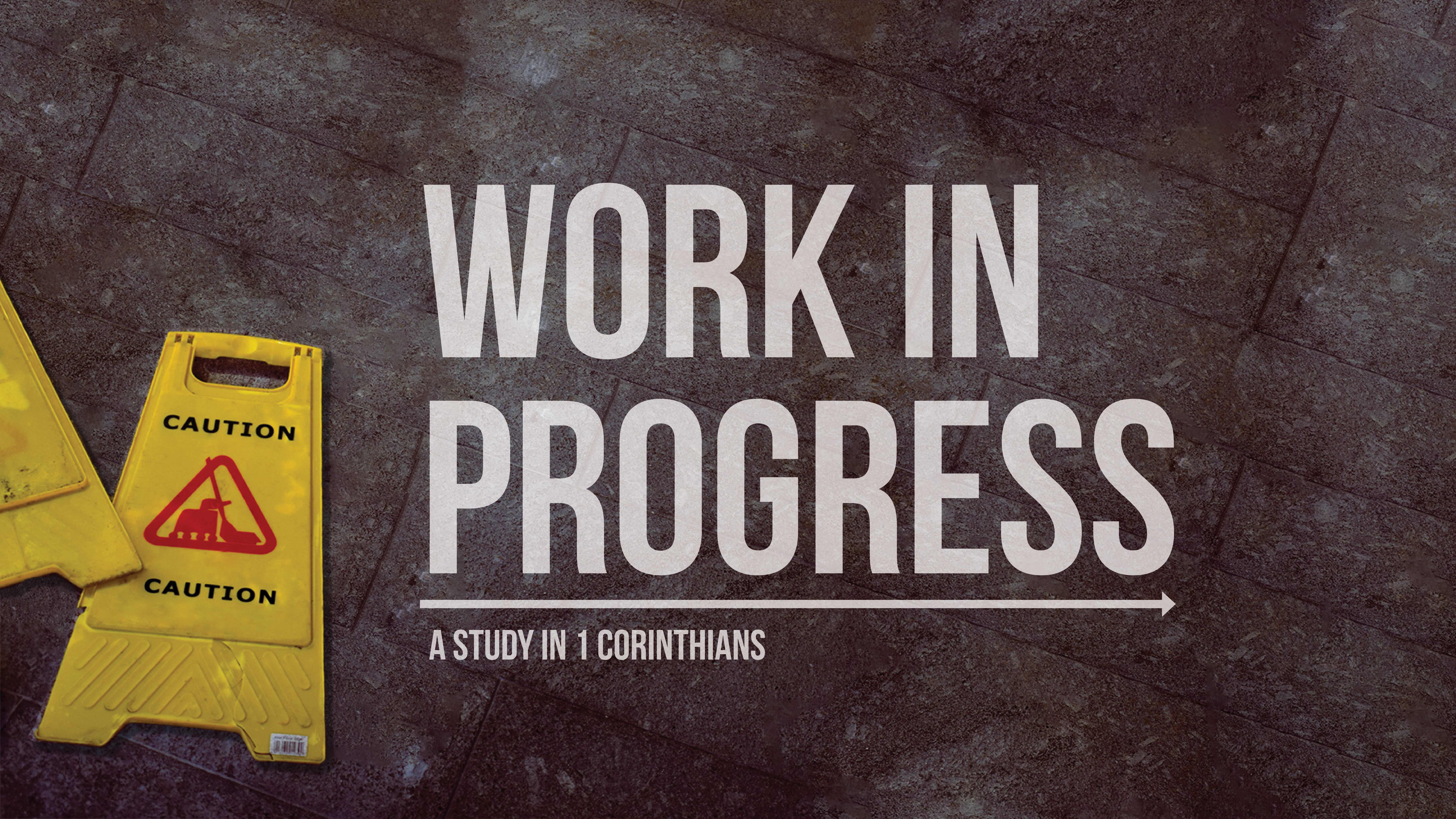 The Disaster of a Divided Church
A divided church is a disaster because unity is essential (1:10-12).
Unity must be our goal (1:10)
Our unity is seen in what we say.
Our unity is seen in what we think.

Unity will require effort (1:11-12).
People tend to follow other people.
People following men leads to division.
The Disaster of a Divided Church
A divided church is a disaster because unity is essential (1:10-12).
A divided church is a disaster because division is foolish (1:13-17).
It is foolish because incompatible with our position in Christ.
It is foolish because it glorifies unworthy objects.
It is foolish because it detracts from the message of the cross.
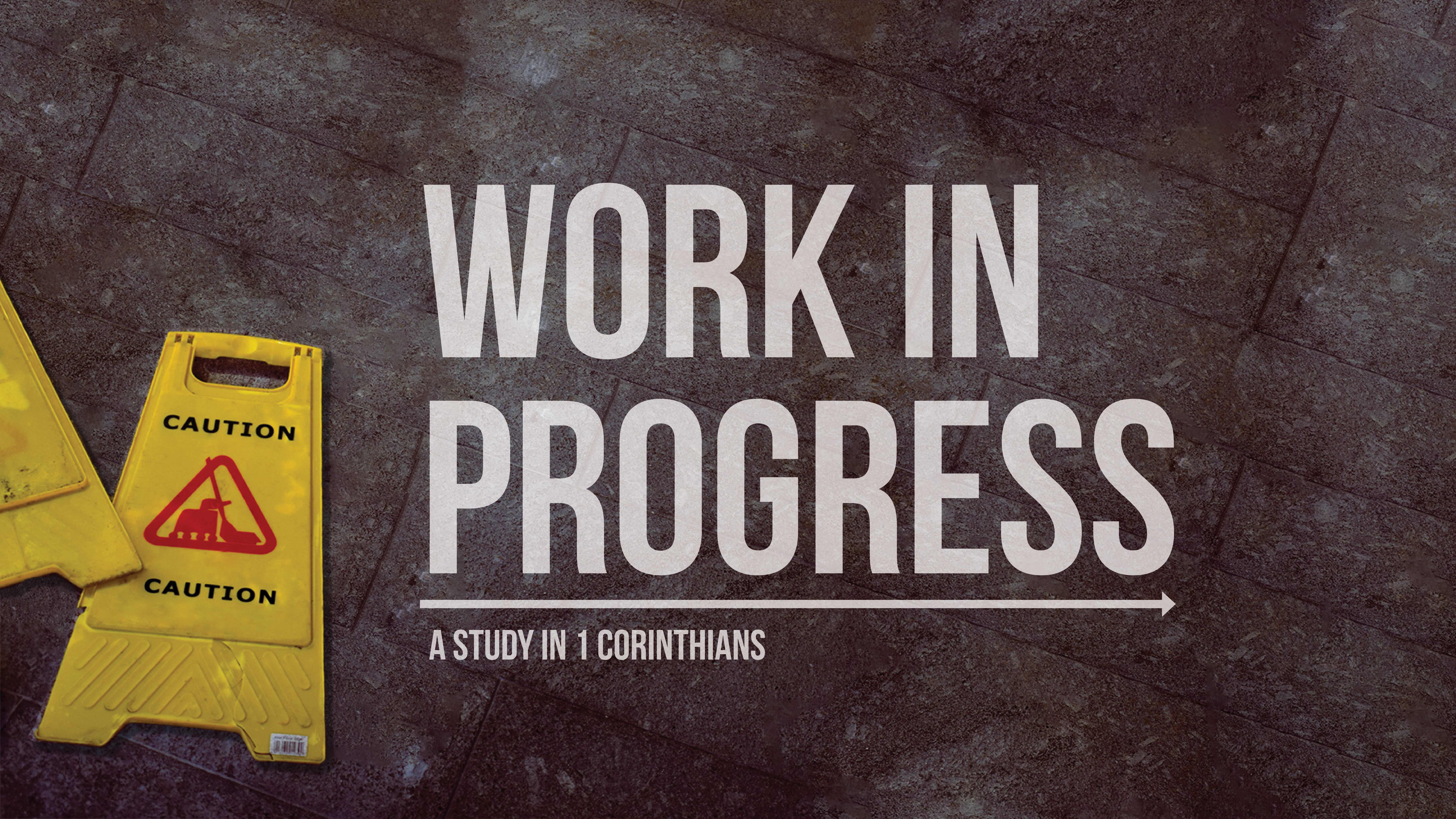